Chapter 14
Negotiating &Evaluating Job Offers
Presentation Overview
Negotiating defined
 Student vs. employer views of skills 
     needed to negotiate effectively
 Social power in negotiating
 Maximizing bargaining power
 What do you negotiate?
 Determining what’s important to you 
     in evaluating offers
 CIP perspective
The Negotiating Process
Negotiating defined:
 “to confer with another so  as to arrive at the  settlement of some matter”
 What are employers  seeking in applicants?
 What do job hunters seek?
What is your previous experience with negotiating?
Employer Ratings of Essential Career Readiness Skills
See text Table 14.2
 What skills are most essential   for new hires?
 What are ways you can develop   these skills?
What class assignment allows you to highlight your skills?
Job Interview Preparation
Know yourself—values, interests, 
     key skills employers value
 Review sample questions—
     see Table 13.1
 What value added might  you bring to an organization?
Which questions would you find challenging to answer?
What employer characteristics are most important to you?
Social Power in Negotiating
Negotiating is a social process
 Social power changes over time in negotiation
 When does a job hunter have the most social  power in the job search process?
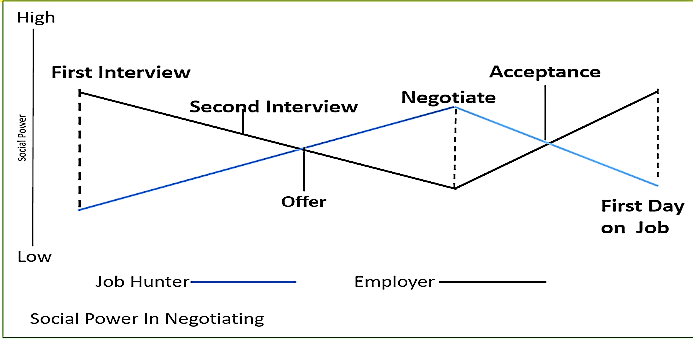 Maximizing Your Bargaining Power
Knowledge aboutyourself & employer
Solid recommendations
Poise & confidence
Inside recommendations
Supply and demand
Other offers
 Persuasion
 Silent on salary
Receiving a Job Offer
Timing of an offer
 Impressions still count
 Clarify the offer
 Learn about employment agreements
 Negotiate time of a decision
 Program hiring as a special type of job offer
Things to Negotiate: Salary
Importance of research
 Minimum, realistic, “dream”
 Avoid mentioning a specific salary; talk about ranges
 Ask for more than you expect to receive
Other Things That May Be Negotiated
Timing of appraisal reviews
 Signing bonus
 Sales commissions, profit sharing, stock options
 Job location
 Insurance, pension plans, other benefits
 Relocation expenses
Other Things That May Be Negotiated
Expense account, car, mileage
 Club memberships
 Consumer product discounts
 Office furnishing
 Insurance, pension plans, 
     other benefits
 Relocation expenses
Relocation expenses
 Start date
 Vacations/work schedule
 Division, department, title, 
     classification
 Fulfillment & fun
Some Additional Words AboutSalary
Know what a job pays and know what you’re  worth
 Be informed about different ways to think about  salary rates, e.g., hour, week, month, year
 Ask for time to clarify salary data
 Recognize role of initial salary in future jobs
 Never accept a job until you know the salary
The Process of Negotiating
Decide your conditions
 Remain positive
 Make a decision
 Be honest with employers
How might your valuesinfluence whatyou negotiatefor with anemployer?
Evaluating Offers: Making theBest Choice
Clarity of career goals
 Managing the process
 The employer’s “sales pitch”
 Ethical issues— 
     reneging on an offer
 Being sure about the job—
     10 factors to consider
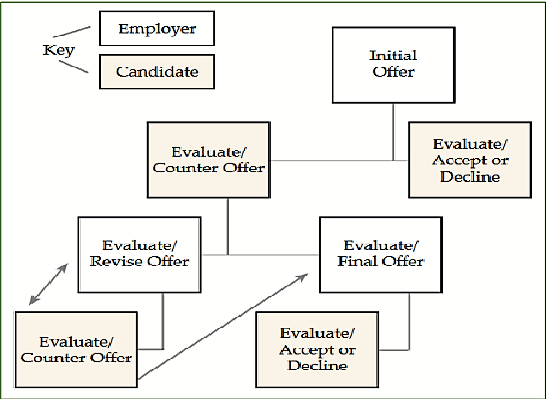 The Matching Process
Revisiting what is important to you
 Consider the factors in Table 14.3
 Lifestyle
 Nature of the employer/job
 Pay and benefits
 Work activities
Which of thesefactors would you focus on inevaluating offers?
Final Steps Before You Start
What happens before you sign your  contract or appointment papers?
 What types of background checks does  employer require?
 Importance of being honest about things  in your background that might impact  your employment
Using CIP and CASVE Cycle toNegotiate & Decide on an Offer
What self-knowledge factors will be  important in your decision?
 Values? interests? skills?  employment preferences?
 Knowledge of options--specific  facts about the employer and job
Analysis Phase
Complete and accurate knowledge  about self and job options
 How your decision-making style  influences the process
 Role of negative and positive  thoughts about the job offers  received
Synthesis Phase
Elaboration: Have you negotiated  for your best options?
 Crystallization: Do you have all the  information needed to narrow your  options?
Valuing Phase
Considering costs & benefits
 Some valuing questions to ask—how does each  job option fit your needs and lifestyle  preferences?
 What other considerations are important, e.g.,  employer’s reputation, community involvement?
 Ranking your offers—determining a first choice  (assuming you have more than one!)
Execution Phase
Communicating with employers
 Accepting offer verbally and
     in writing
 Declining other offers
Acceptanceletters—whatshould theseinclude?
Executive Processing
Extent to which you thought strategically  in negotiating and evaluating job offers
 Handling input from significant others
 Influence of negative thinking in relation  to offers received
 Process that requires self confidence and  positive self-talk!
CIP Perspective
Self-Knowledge
 Importance of self-knowledge in helping you decide
     on the best offer

Option Knowledge
 Knowing about specific positions, along with organization’s culture

Decision Making
 Using the CASVE cycle to make decisions about job offers
Executive Processing
 Importance of thinking strategically & not allowing  negative thinking to impact your views of offers
Employment Decision-Making Case Study
See Appendix L in text
 Assess level of importance and degree of match
 Which job offer should Elena accept?
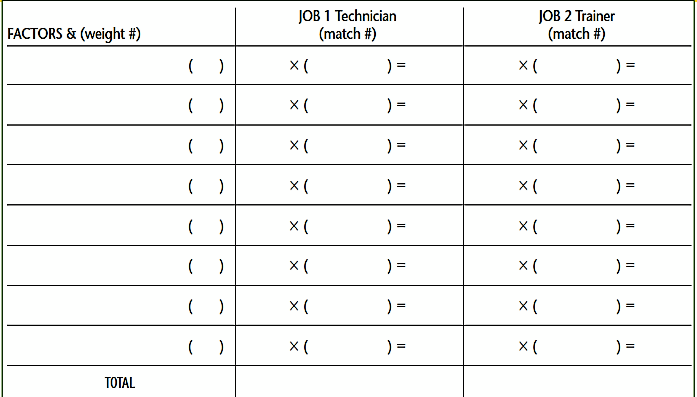